Stockholm 1 oktober
Folkbildningsrådets uppdrag
Etik och gränsdragning
Översyn av statsbidragssystemet
Samtal och diskussion
Folkbildningsrådet
Förordning om statsbidrag
Folkbildningsrådet ska 
besluta vilka som ska få statsbidrag och fördela statsbidrag mellan dem
lämna årsredovisning och budgetunderlag
kontinuerligt följa upp och utvärdera verksamheten i förhållande till syften och villkor
lämna sakuppgifter om verksamheten och sådan verksamhetsredovisning som behövs för uppföljning och utvärdering
återkräva statsbidrag som inte använts i enlighet med syften och villkor

Folkbildningsrådets beslut i bidragsärenden får inte överklagas.
Staten ska beredas möjlighet att utse en revisor i Folkbildningsrådet.
Ny folkbildningsproposition
Allas kunskap - Allas bildning
Prop. 2013/14:172
Folkbildningen ska ge alla möjlighet att tillsammans med andra öka sin kunskap och bildning för personlig utveckling och delaktighet i samhället.

Prop. 2013/14:172
… bidra till att göra det möjligt för en ökad mångfald människor att påverka sin livssituation och skapa engagemang att delta i samhällsutvecklingen.
Ett förnyat Folkbildningsråd
Delvis förändrade stadgar som innebär att

Folkbildningsrådet och dess styrelse är mer fristående och självständiga i förhållande till medlemmarna
Styrelsen ska företräda folkbildningens samhällsintresse och den samlade folkbildningens förhållande till såväl staten som folkbildningens organisationer
Styrelsen utses av Folkbildningsrådets representantskap
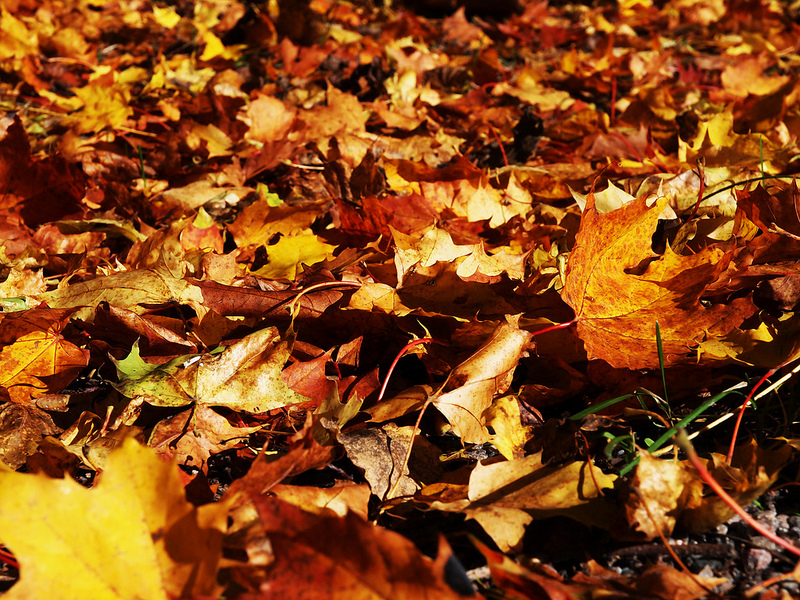 Etik och gränsdragning
Etik och gränsdragning
Arbetet med etik och gränsdragning vilar bl. a på:

Förordning (1991:977) om statsbidrag till folkbildningen
Regeringens årliga riktlinjer till Folkbildningsrådet
Statsbidragsvillkor för studieförbund och folkhögskolor 
Folkbildningens Vägval & Vilja
Riktlinjer från Folkbildningsrådets medlemsorganisationer
[Speaker Notes: Kolla alla dokument.
Kommentera något kring varje dokument.]
Syfte och mål
Etik och gränsdragning handlar i stora drag om att
främja verksamhet som uppfyller statens syften och folkbildningens egna uppsatta mål
motverka verksamhet som strider mot detsamma 

Arbetet är förebyggande och innebär att
tydliggöra eventuella oklarheter vid användning av statsbidrag till verksamheterna
utveckla gemensamma förhållningssätt i etiska frågor
[Speaker Notes: Grundläggande syften]
Ansvar
Studieförbunden
har ansvar för att statsbidragsberättigad verksamhet är i överensstämmelse med statens syften och statsbidragsvillkoren 
har ansvar för fortlöpande dialog, från lokal till nationell nivå, om etiska vägval och gränsdragningar i folkbildningsarbetet 

Folkbildningsrådet
har ansvar att arbeta med etik och gränsdragning på en övergripande nationell nivå. Arbetet berör Folkbildningsrådets uppdrag såväl inom bidragsfördelning som uppföljning av bidragsanvändning
[Speaker Notes: Ansvarsbiten har inte lagts över på FBR. Det som lagts över på FBR är xxxxxxxxxxxxxxxx
Etik och gränsdragning är inte ett isolerat arbete utan ska införlivas och vara en naturligt del av verksamheten – liksom det är idag. Skillnaden är att xxxx]
Arbetssätt
Exempel på former för ökad dialog:

Rådgivande gruppen
Kontakt med studieförbund, andra organisationer eller myndigheter 
Kartläggning/belysning av specifik frågeställning
Fokus-/referensgrupper
[Speaker Notes: Möten med ett eller flera stfb i specifik fråga
Andra myndigheter – i specifika frågor. Nätverket för bidragsgivande myndigheter, t ex frågor kring anordnarskap, organisatorika  och krav på mångfaldsarbete som ex.]
Kommunikation
Exempel:

Folkbildningsrådets ledning och styrelse erhåller återkommande rapportering 
Lyfts fram i Folkbildningsrådets olika kanaler 
Ledamöterna i den rådgivande gruppen svarar för att relevant information förs vidare i den egna organisationen
Hantering av etik- och gränsdragningsfrågor
Beslut
Folkbildningsrådets styrelse
Folkbildningsrådets ledning
Besluts-
underlag
Råd
Aktivitet
Rådgivande gruppen
Förslag till beslut alt. info
Aktivitet
Folkbildningsrådets kansli
Studieförbund centralt
Nej
Aktivitet
Stopp
Ja
Studieförbund lokalt/regionalt
Nej
T ex uppdaterade villkor
Aktivitet
Ja
Stopp
Etik- och gräns-
dragnings-
fråga
[Speaker Notes: 1. Digitalisera projektansökning och beslutsförfarandet.
2. Hela kedjan: Ärendehantering]
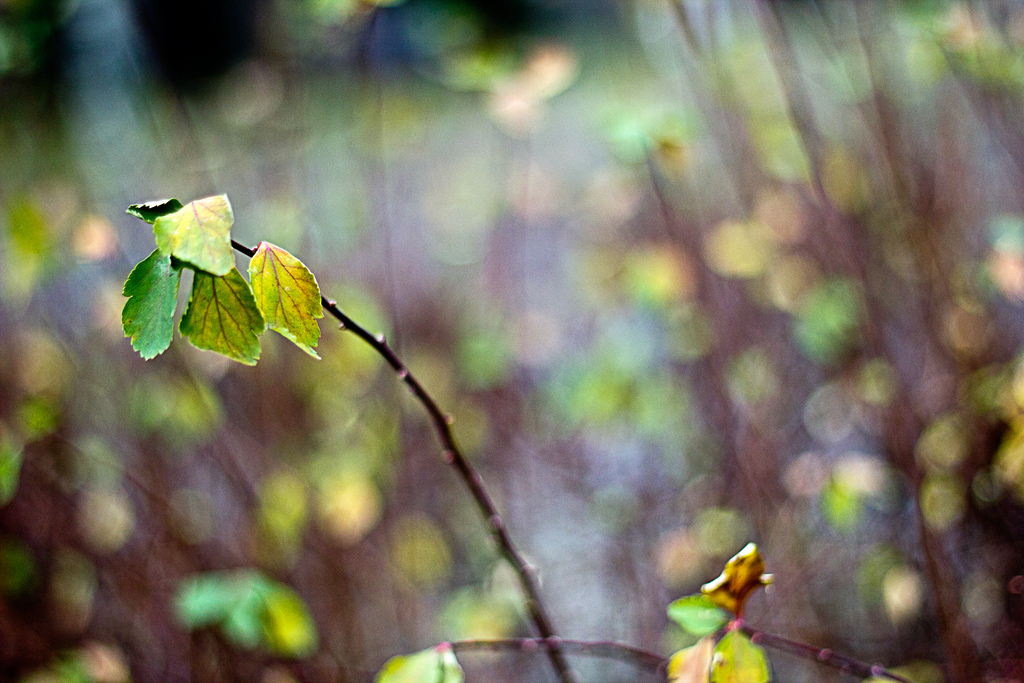 Översyn av statsbidragssystemet
Översyn av system för statsbidrag
Krav och förväntningar från riksdagen, regeringen, revisionen, Folkbildningsrådet, m fl.

Krav och förväntningar från medborgarna, deltagarna, föreningarna, stiftarna, studieförbunden, medlemsorganisationerna och medverkande m fl.
Nytt system för statsbidrag
Avstämningsmöten med rektorer och ordföranden 15/4, 21/10 samt 29/1 2015
Utvärderingar
Enkät till samtliga studieförbund
Lokala besök och olika forum
Andra bidragsgivande myndigheter
Rådgivande gruppen
Tidplan
21 oktober - Avstämningsmöte med stfb ordf./rektorer samt Fbr styr
12 november - Folkbildningsrådets styrelse (version 1)
10 december - Folkbildningsrådets styrelse (version 2)

29 januari 2015 - Avstämningsmöte med ordf./rektorer samt Fbr styr
jan-mars 2015 - Remiss till studieförbunden
maj 2015 - Folkbildningsrådets styrelse (beslut om nytt bidragssystem)
1 januari 2016 - Nytt bidragssystem träder i kraft
Arbetsmaterial/nytt system
STATENS STÖD TILL FOLKBILDNINGEN
Inledning
RÄTT TILL BIDRAG
Organisationsvillkor
VEM?
VERKSAMHET Statsbidragsberättigad
Verksamhetsvillkor
VAD och HUR?
HUR MYCKET/EFFEKTIVITET
Bidragsvillkor/
Fördelning
HUR MYCKET?
UPPFÖLJNING
Anvisningar
Diskussion
Nya verksamhetsformer behövs!

Styrkor och svagheter med befintliga verksamhetsformer?

Kulturprogram
Studiecirkel
Annan folkbildningsverksamhet

Exempel på nya verksamhetsformer!